Preacc/Linac Weekly Performance
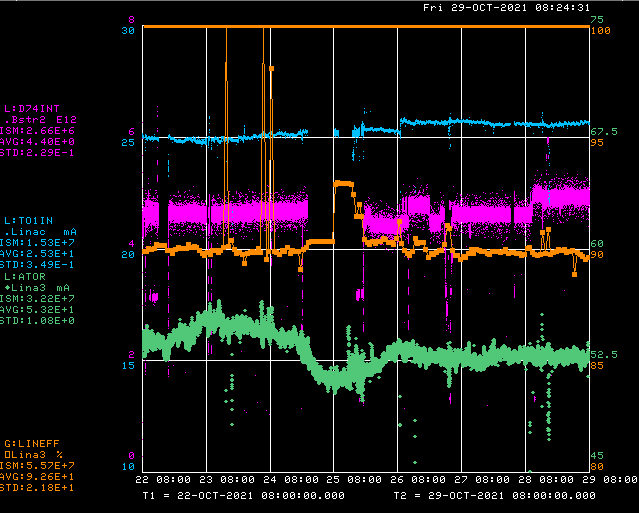 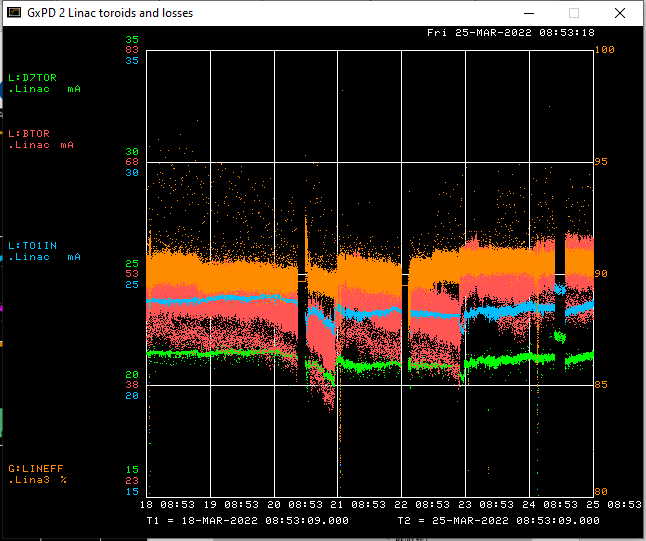 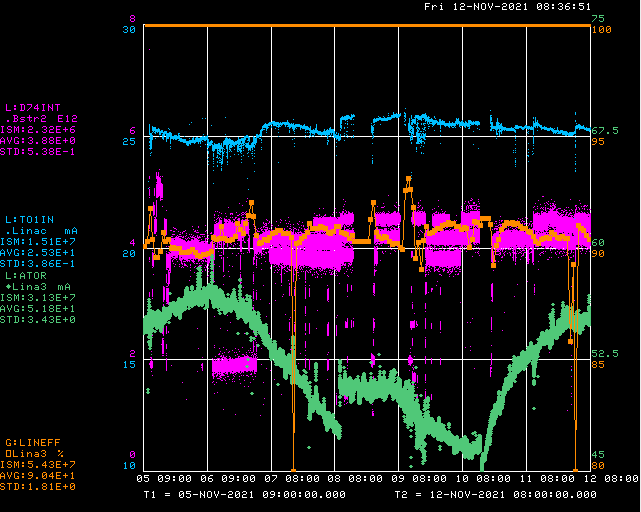 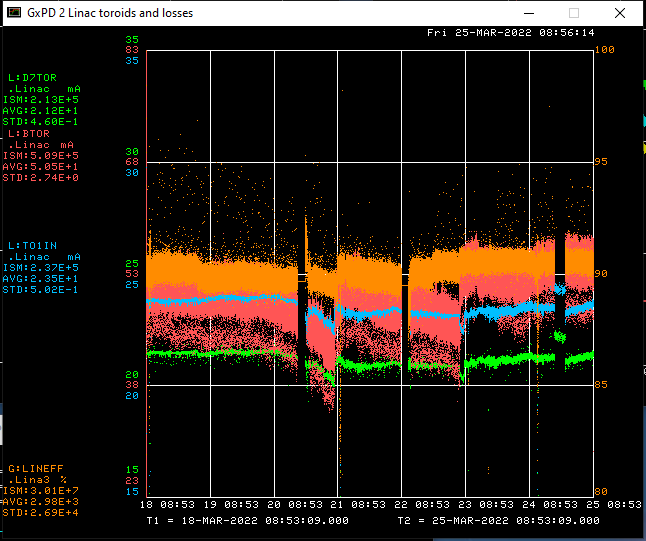 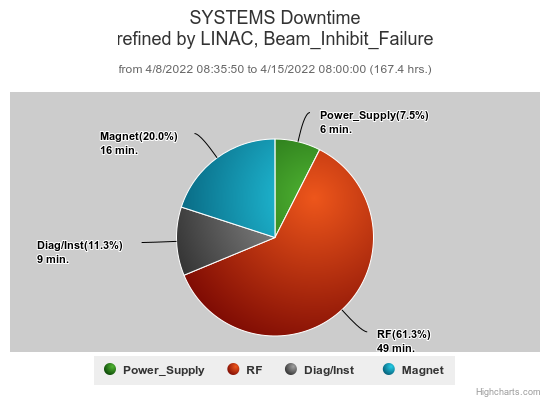 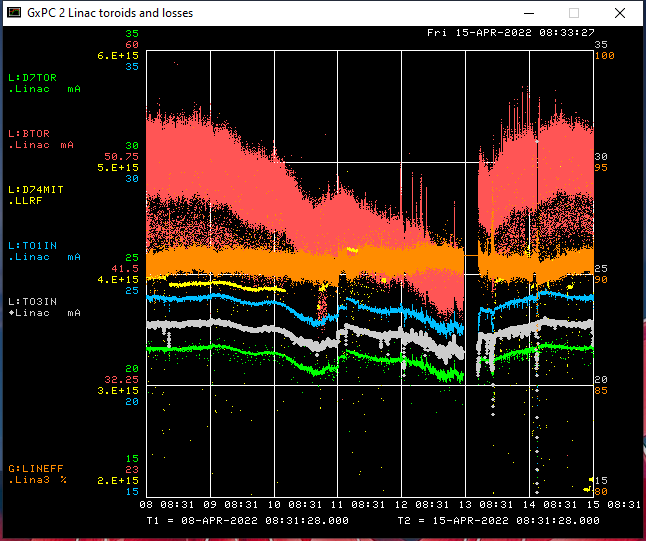 All week:
Preacc emittance scans
Wednesday		Replaced Marx Cell during Booster access
1
4/15/2022
Linac Machine Coordinator | 9 am Scheduling Meeting
Current Conditions/Plans
Source B – 50.8 mA
Linac input – 24 mA
Linac output – 21.75 mA, 4.7E12 /pulse

Downtime requests
~30 min to remove EE support diagnostics from LRF 4
2
4/15/2022
Linac Machine Coordinator | 9 am Scheduling Meeting